Тема 2Організація фінансового контролінгу на підприємстві
Основні питання: 
2.1. Основні етапи впровадження фінансового контролінгу на підприємстві. 
2.2. Моделі організаційних структур управління та вплив організаційної структури підприємства на організацію фінансового контролінгу. 
2.3. Служба фінансового контролінгу на підприємстві: склад, структура. 
2.4. Фінансовий контролер: завдання, права, функції, обов'язки.
 2.5. Центри відповідальності та особливості їх формування на підприємстві.
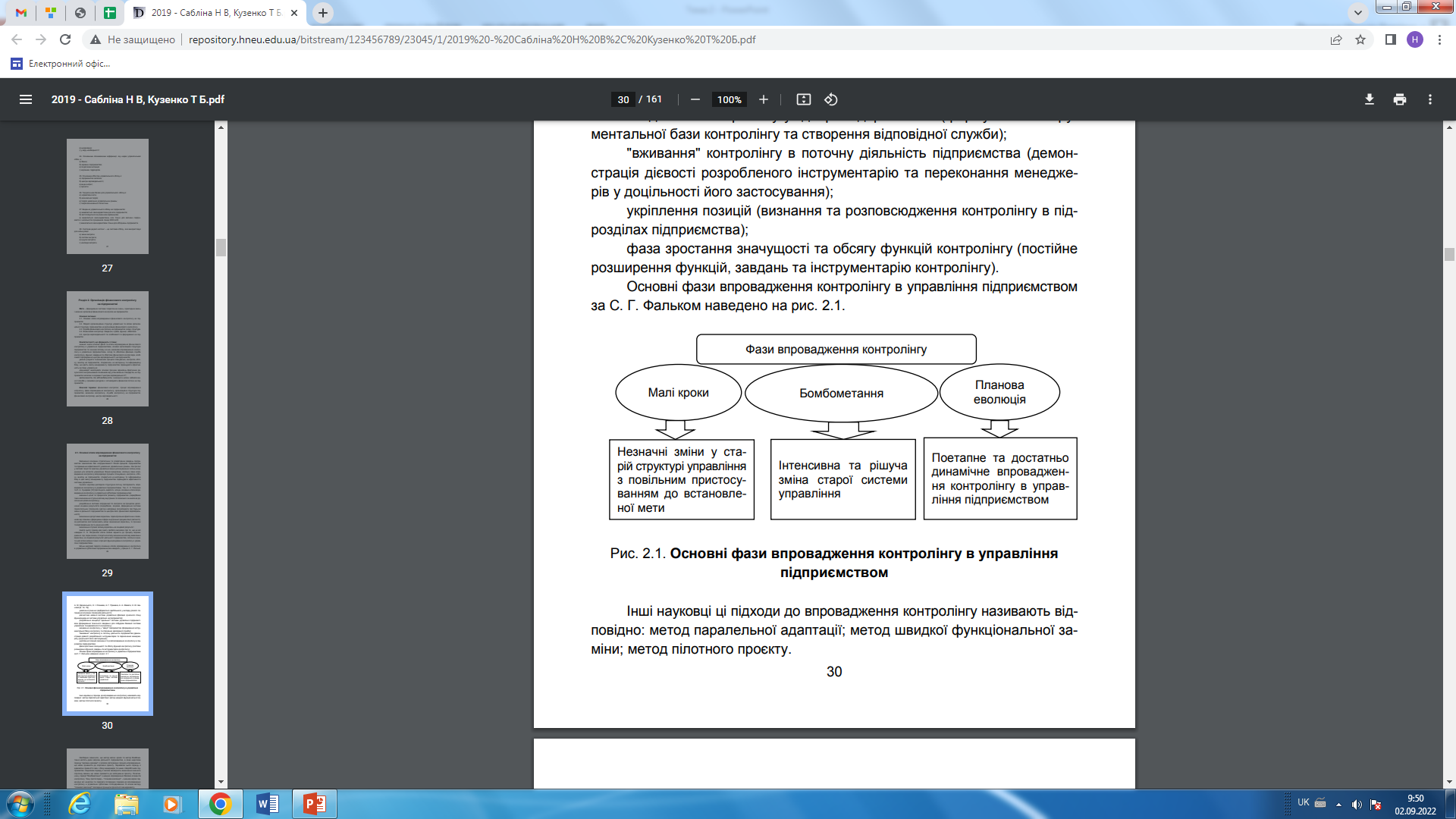 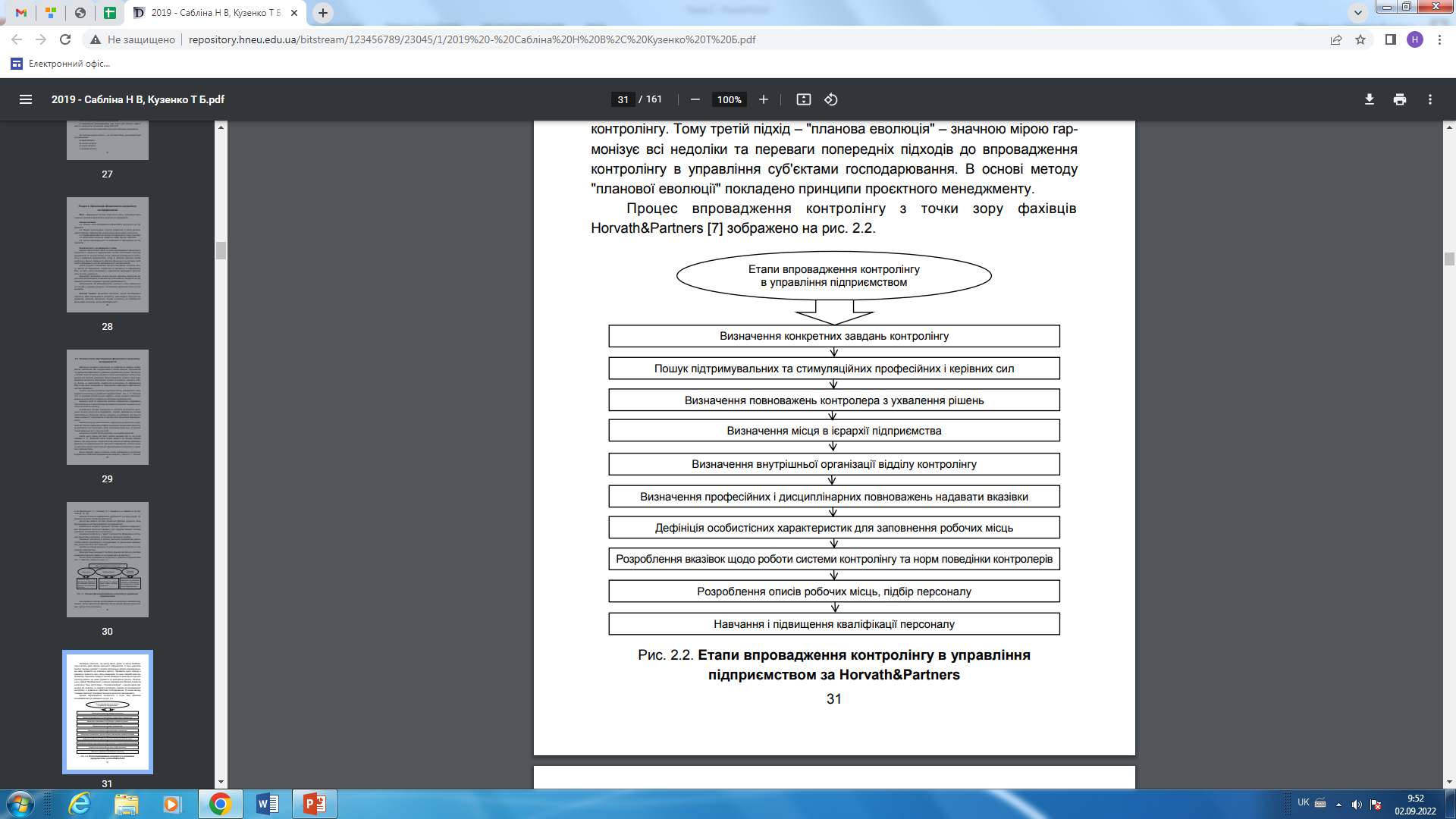 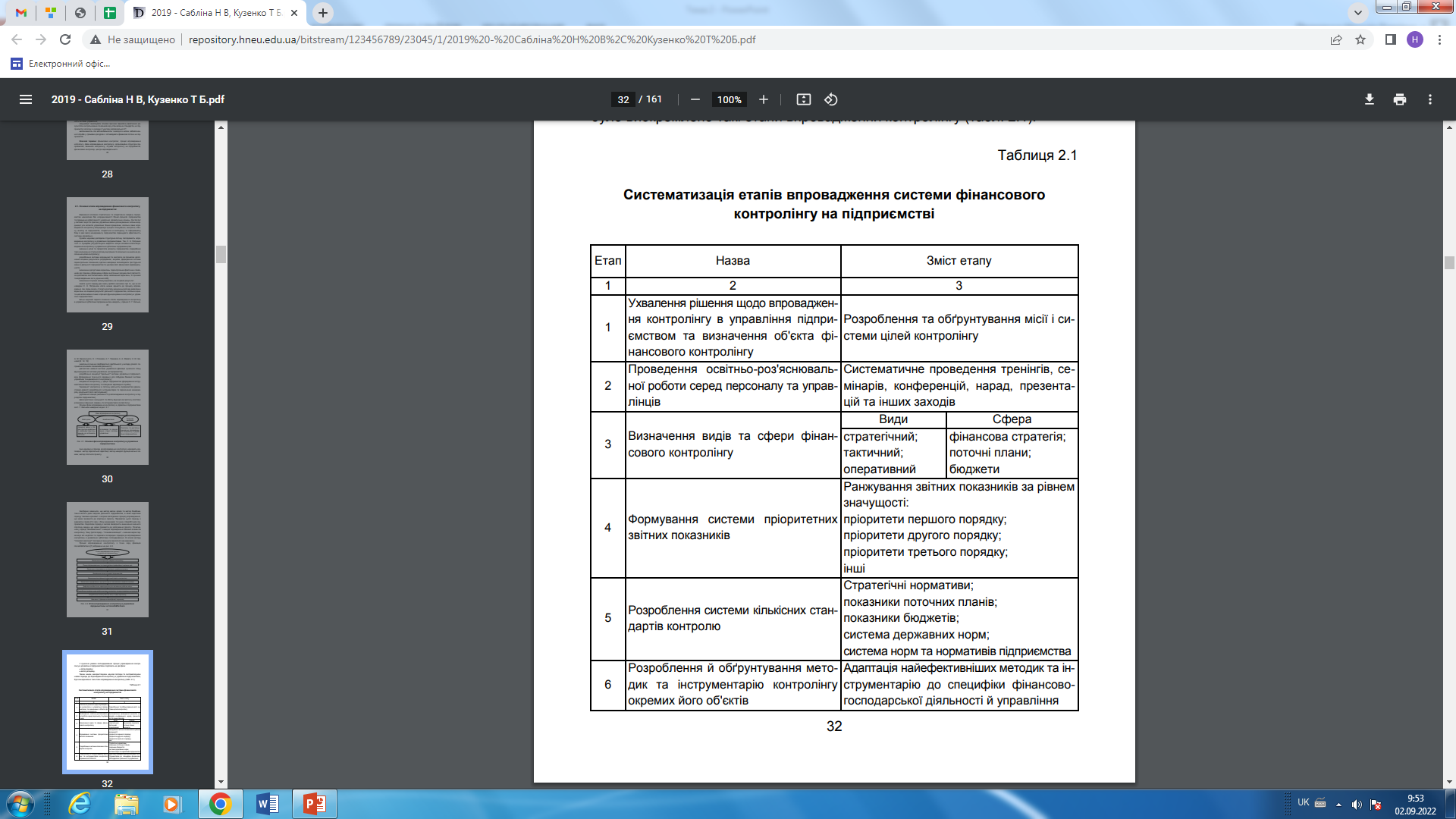 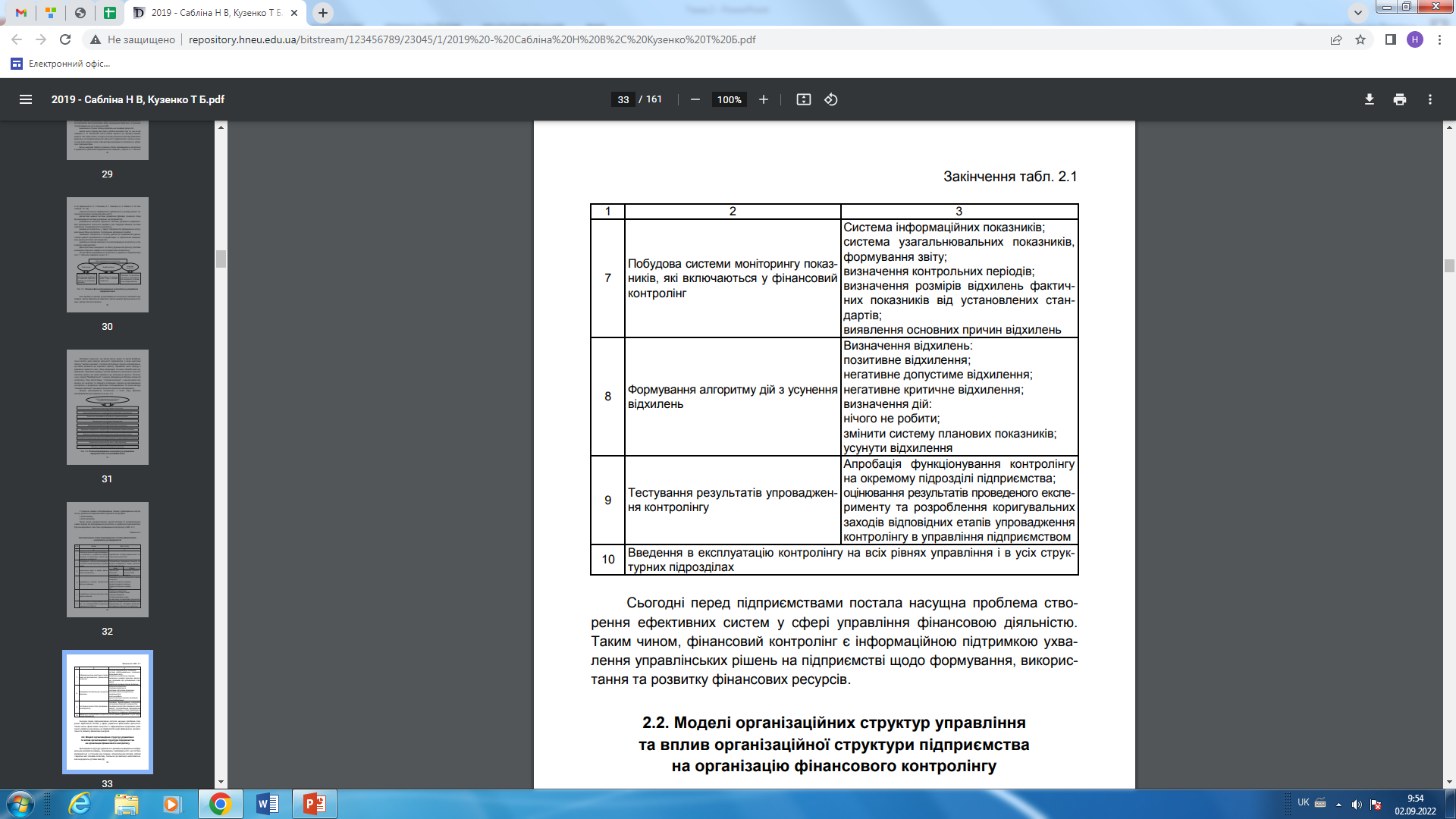 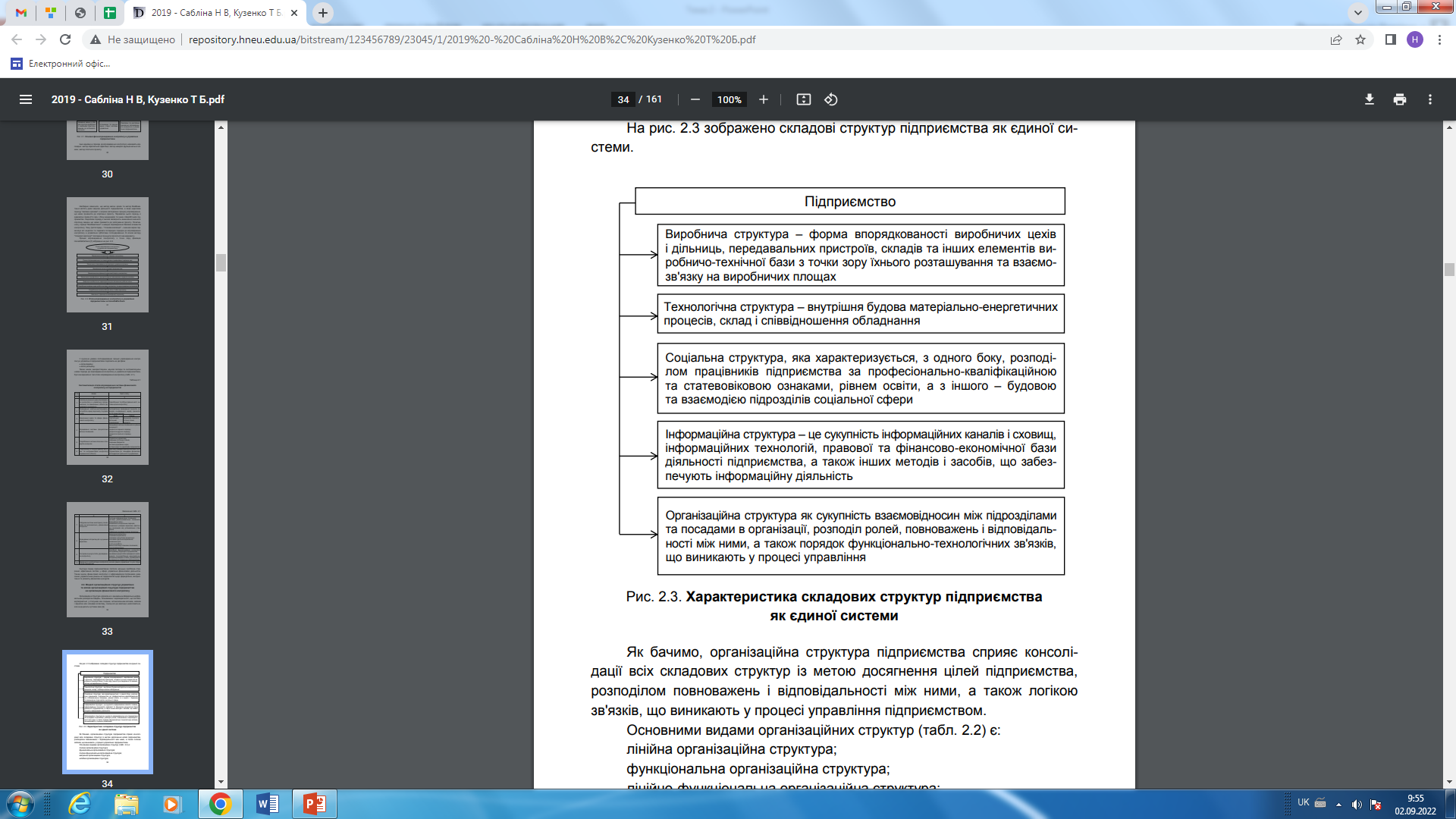 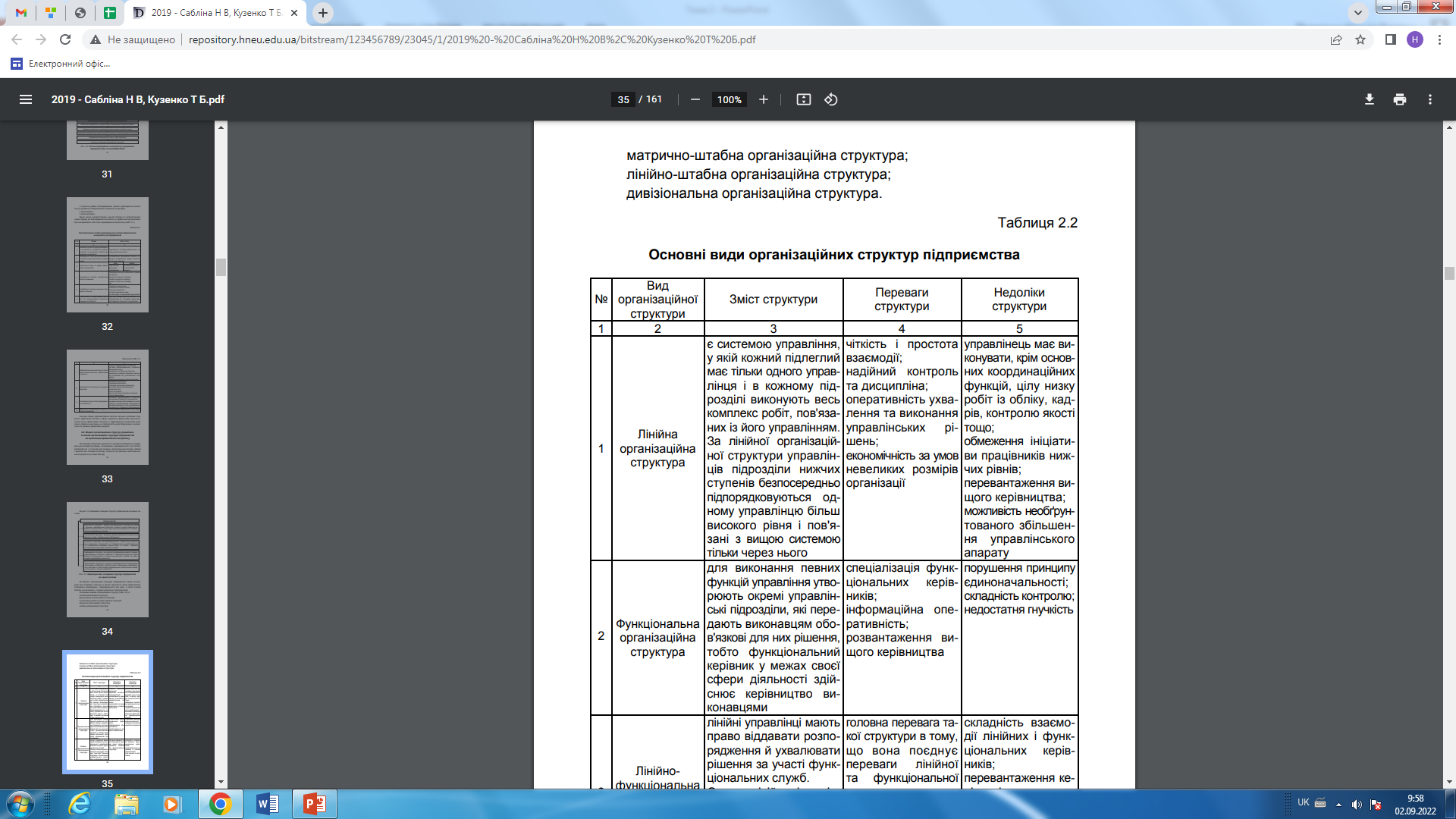 Продовження таблиці 2.2
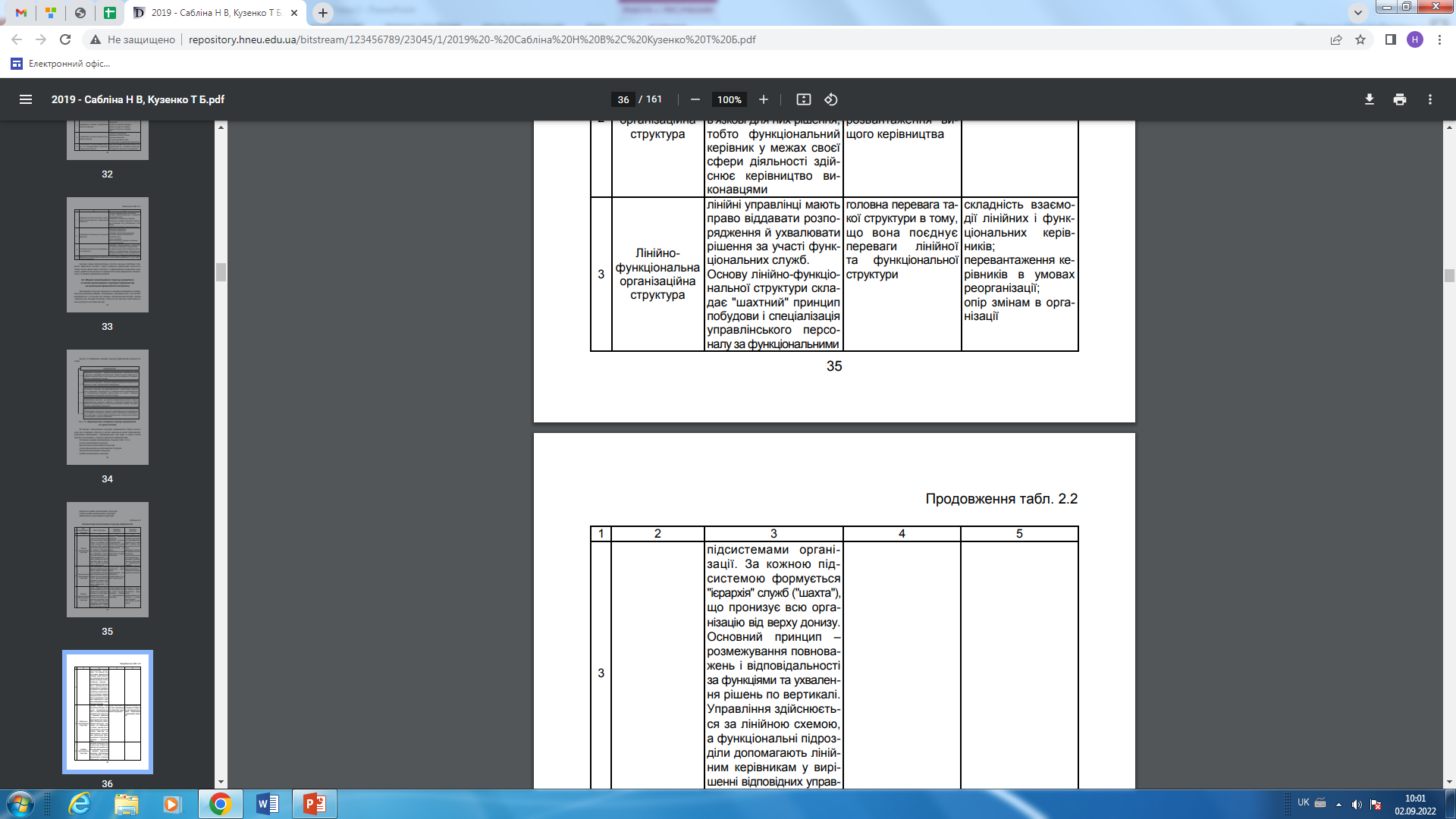 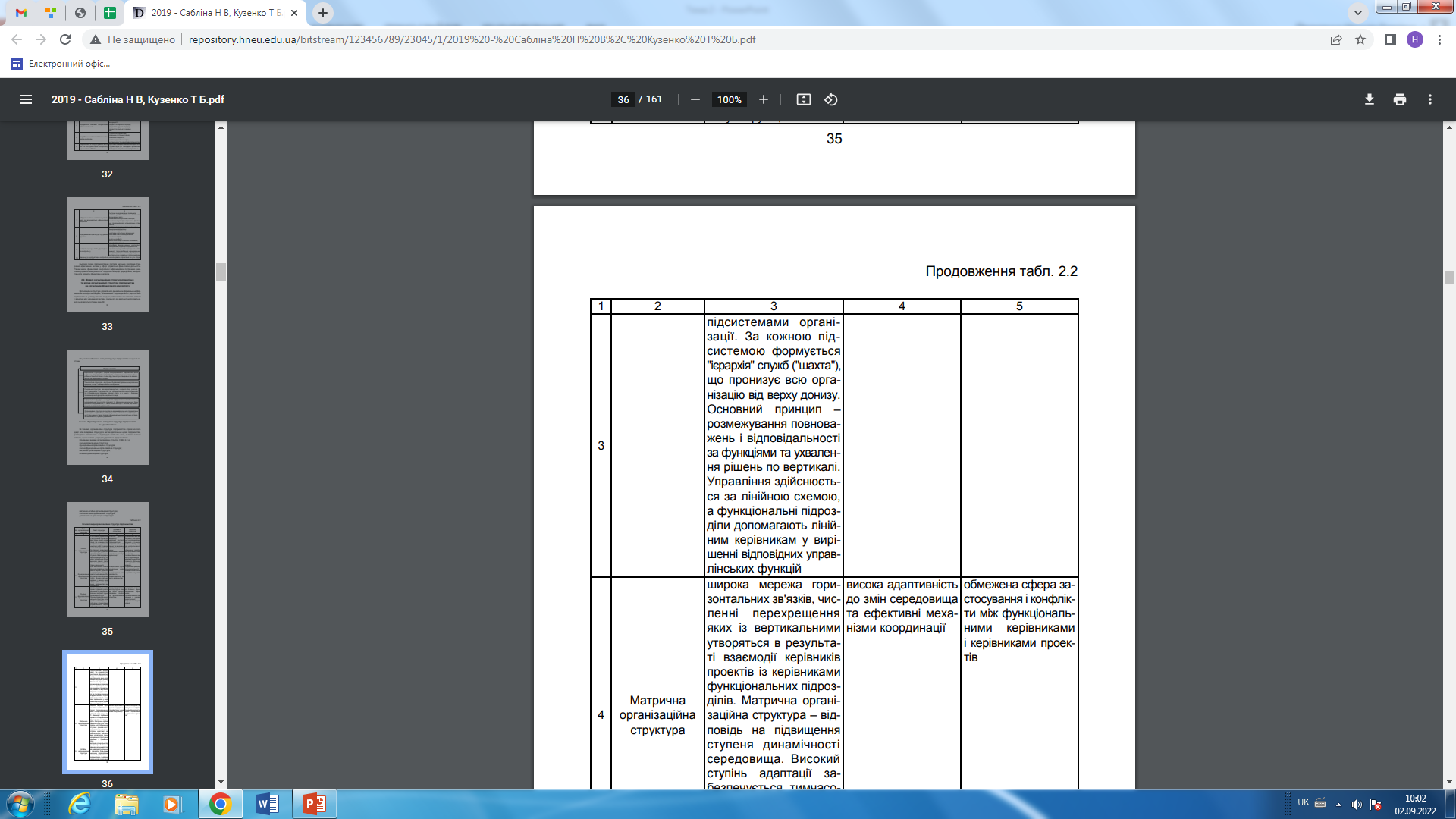 Продовження таблиці 2.2
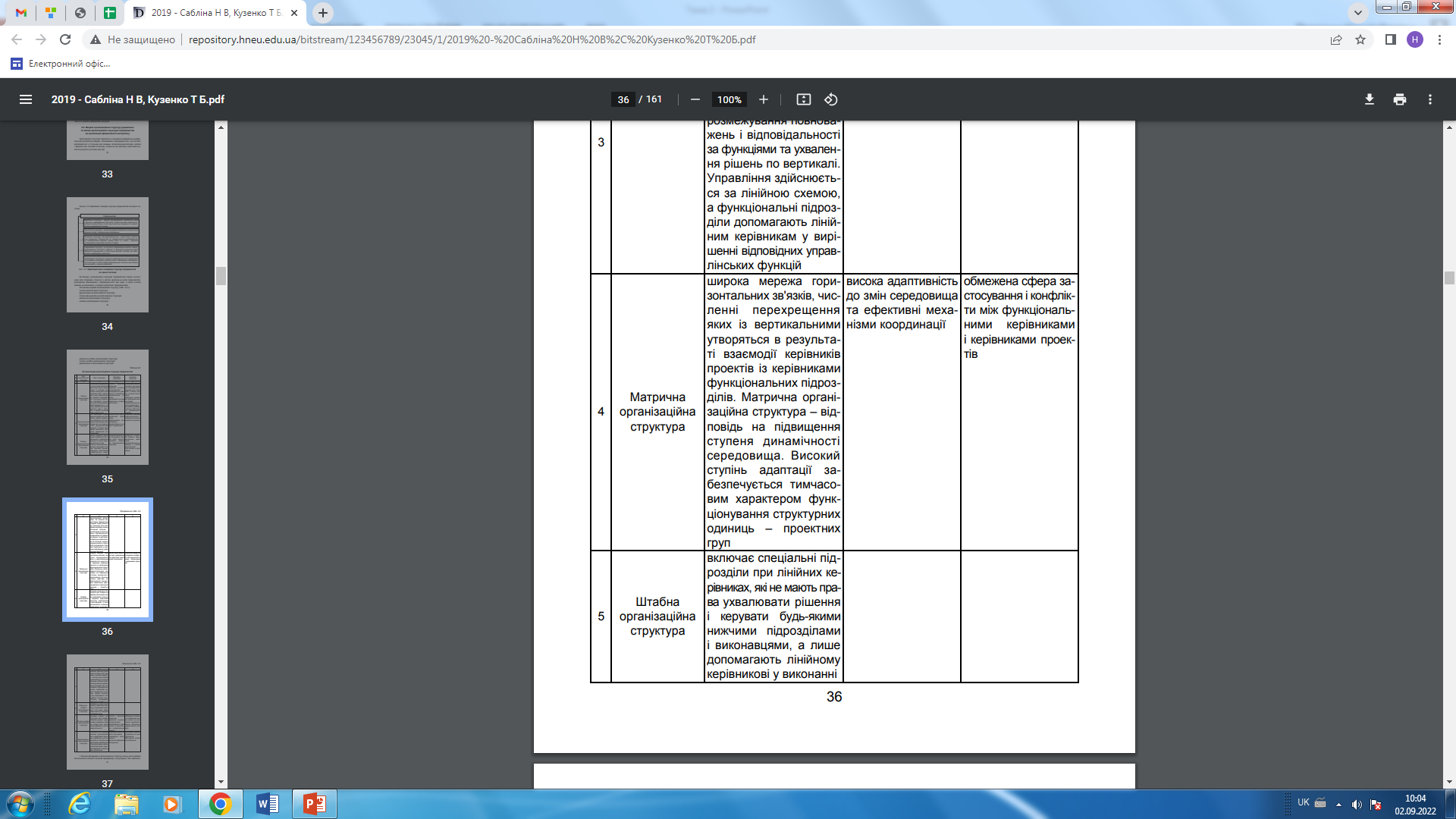 Продовження таблиці 2.2
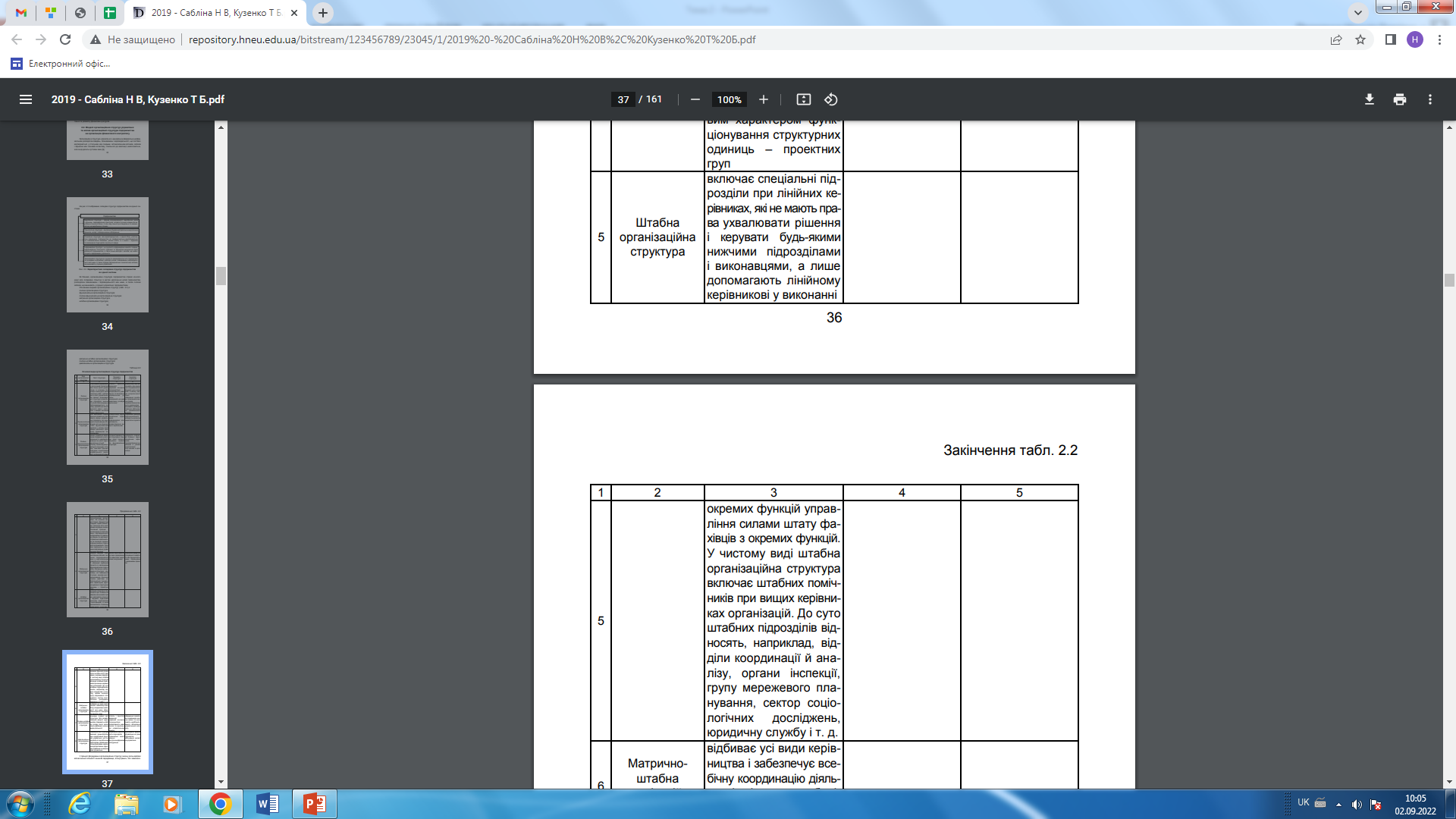 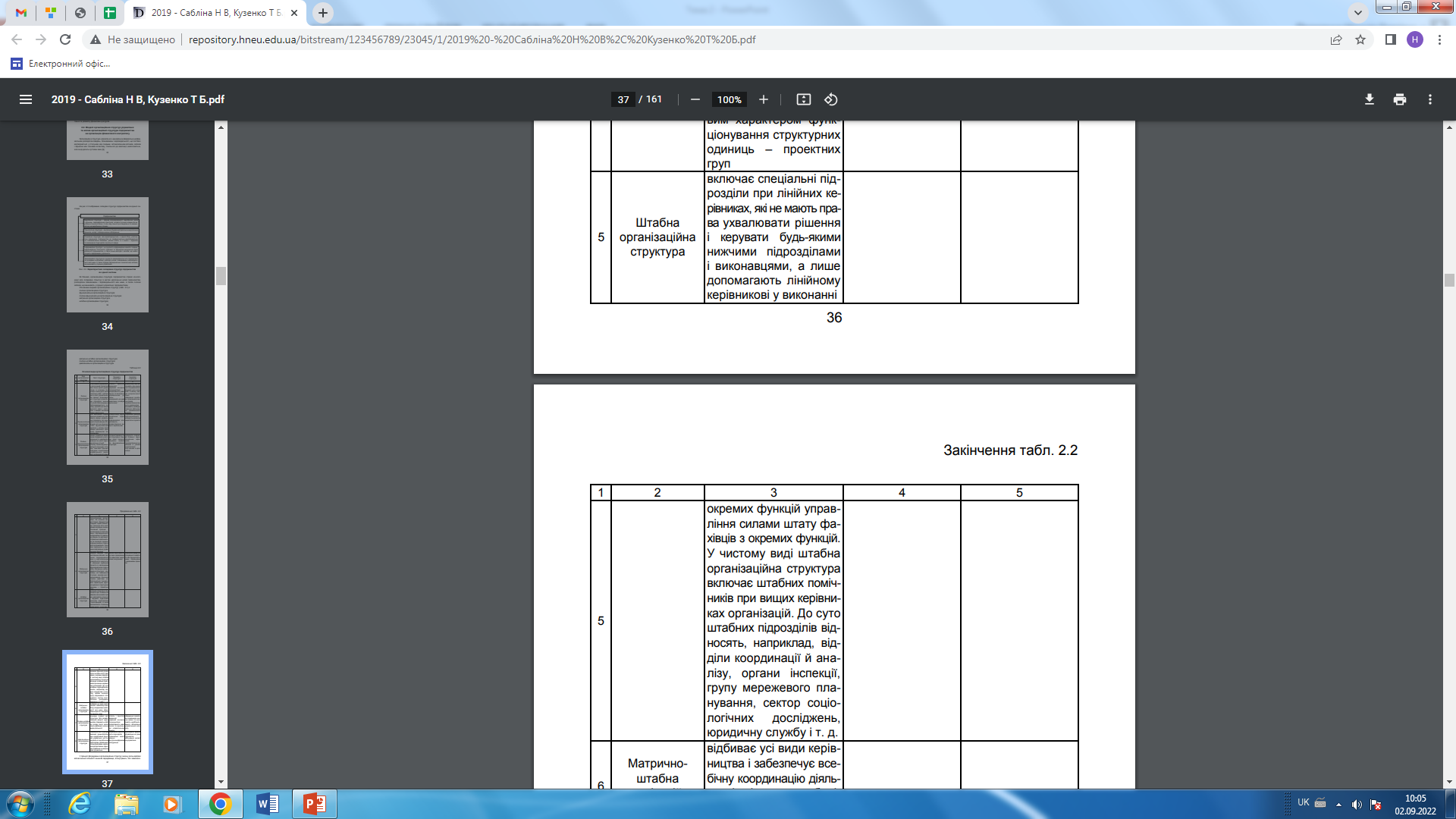 Закінчення таблиці 2.2
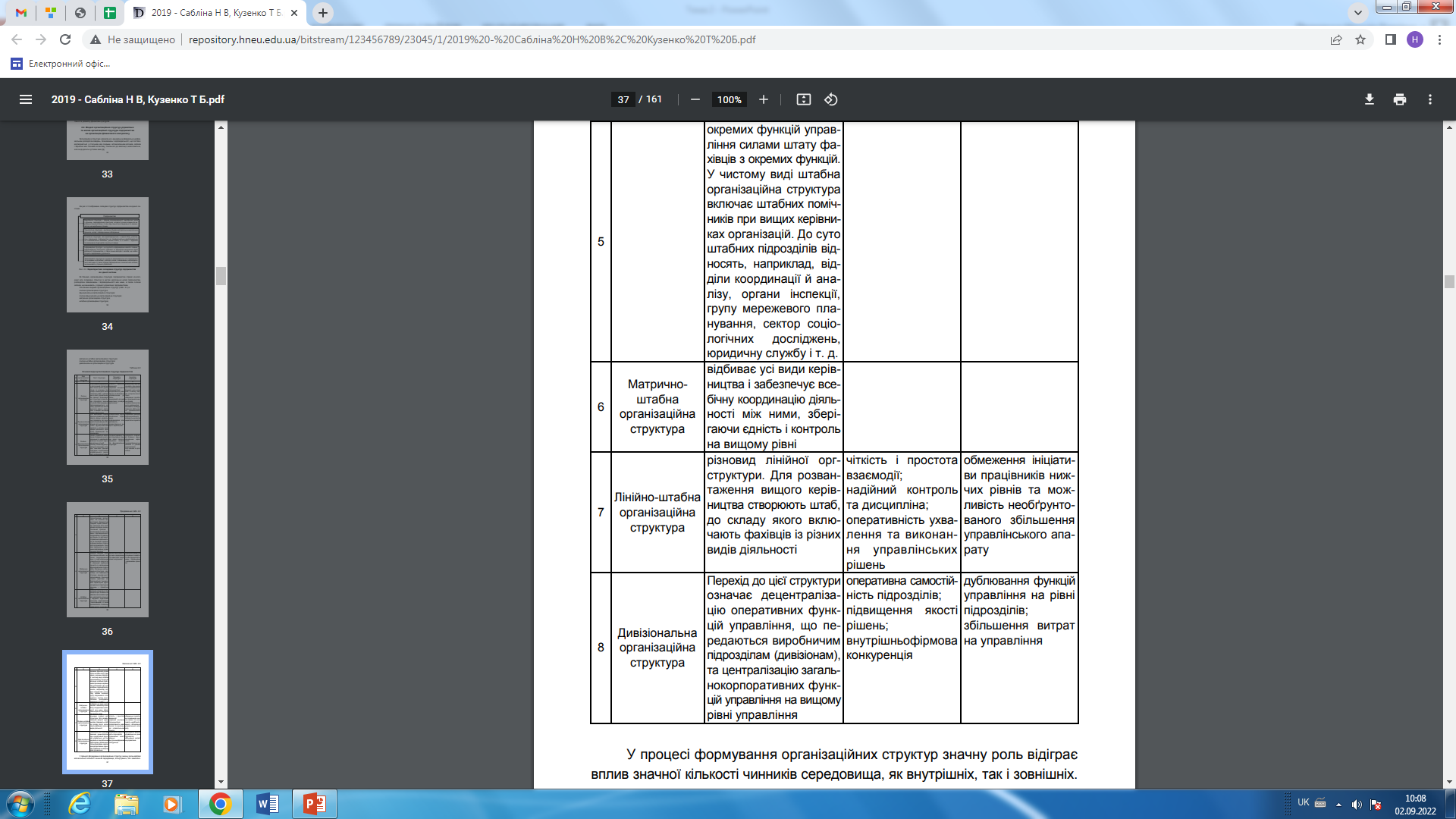 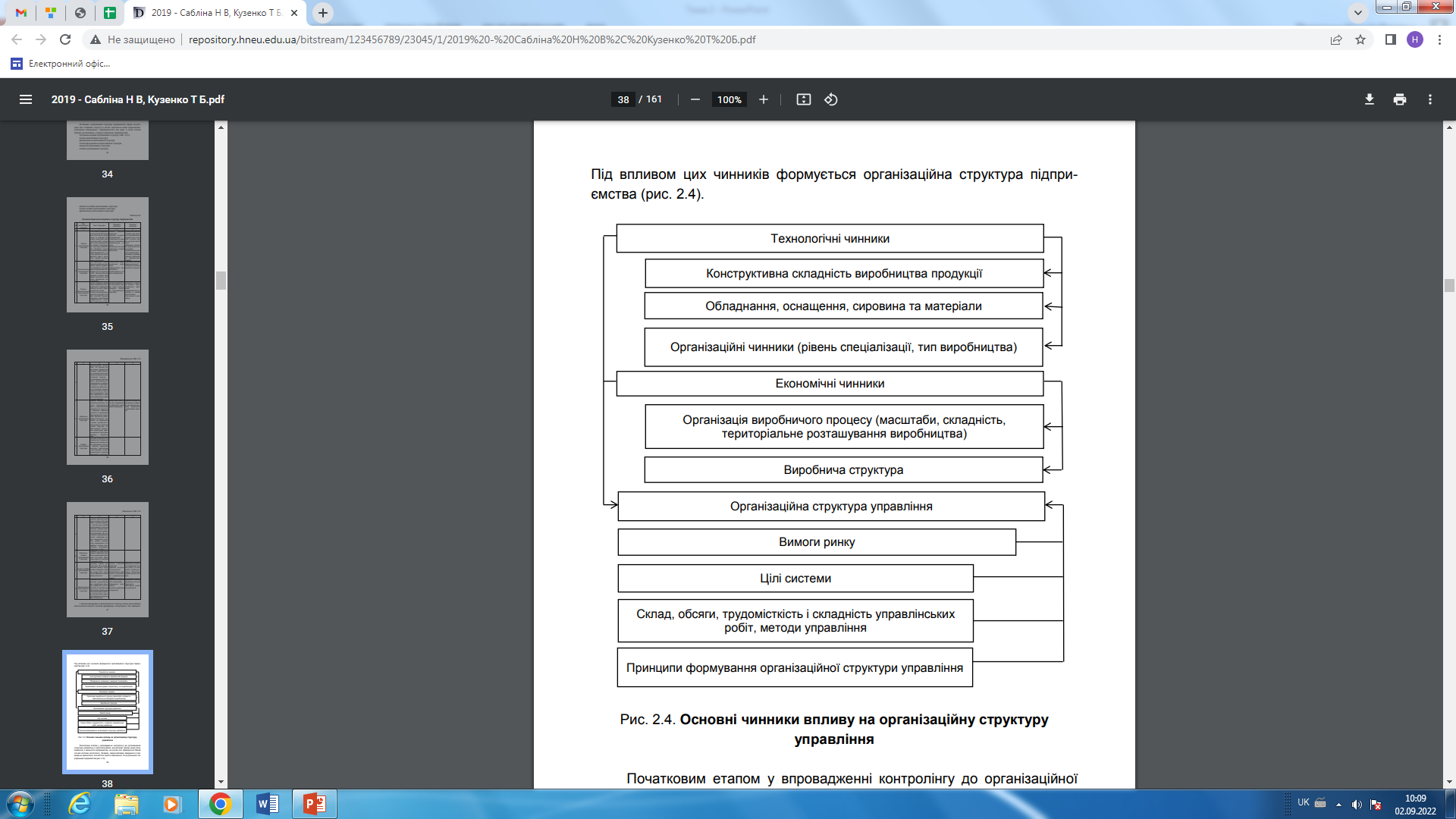 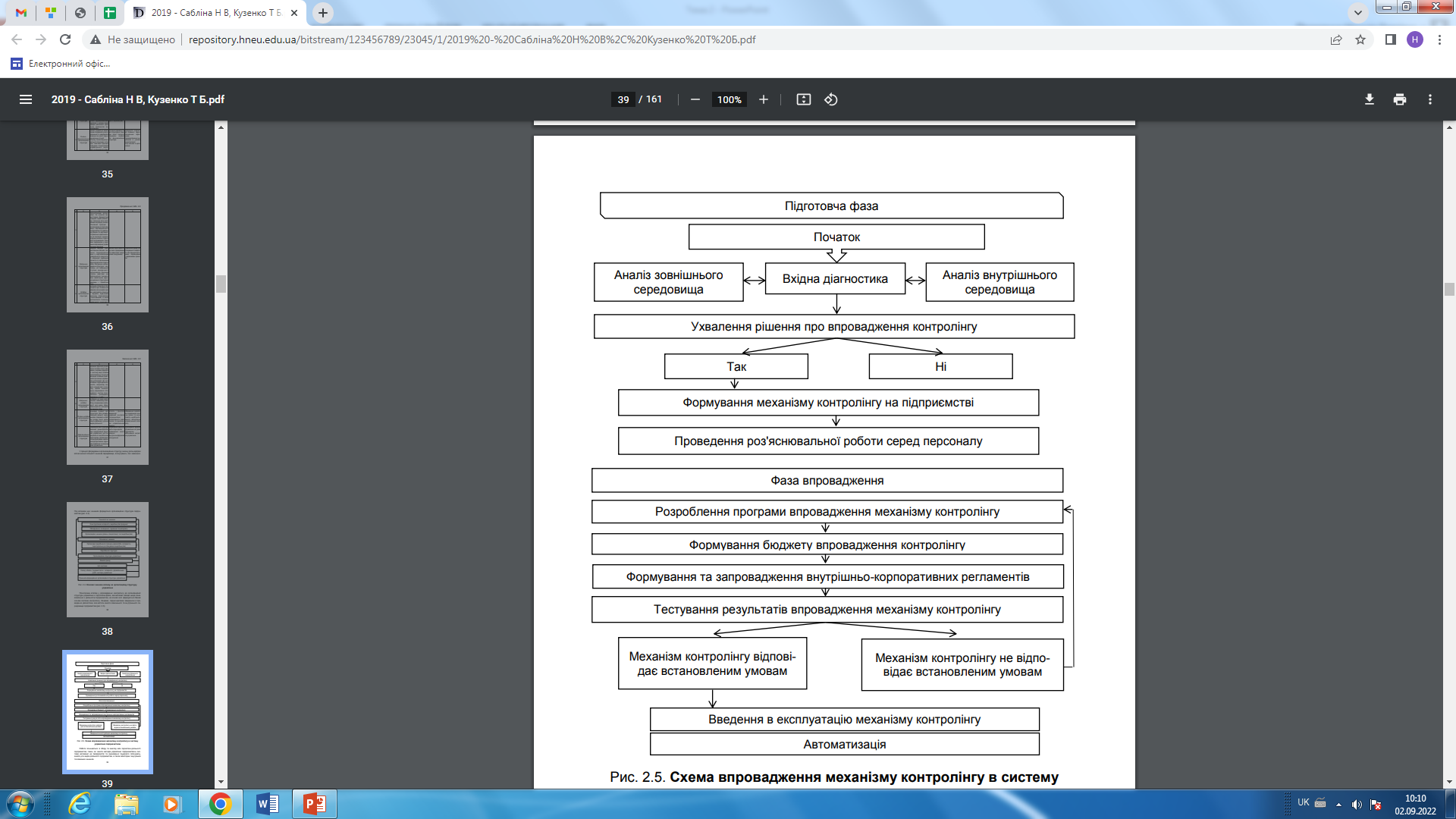 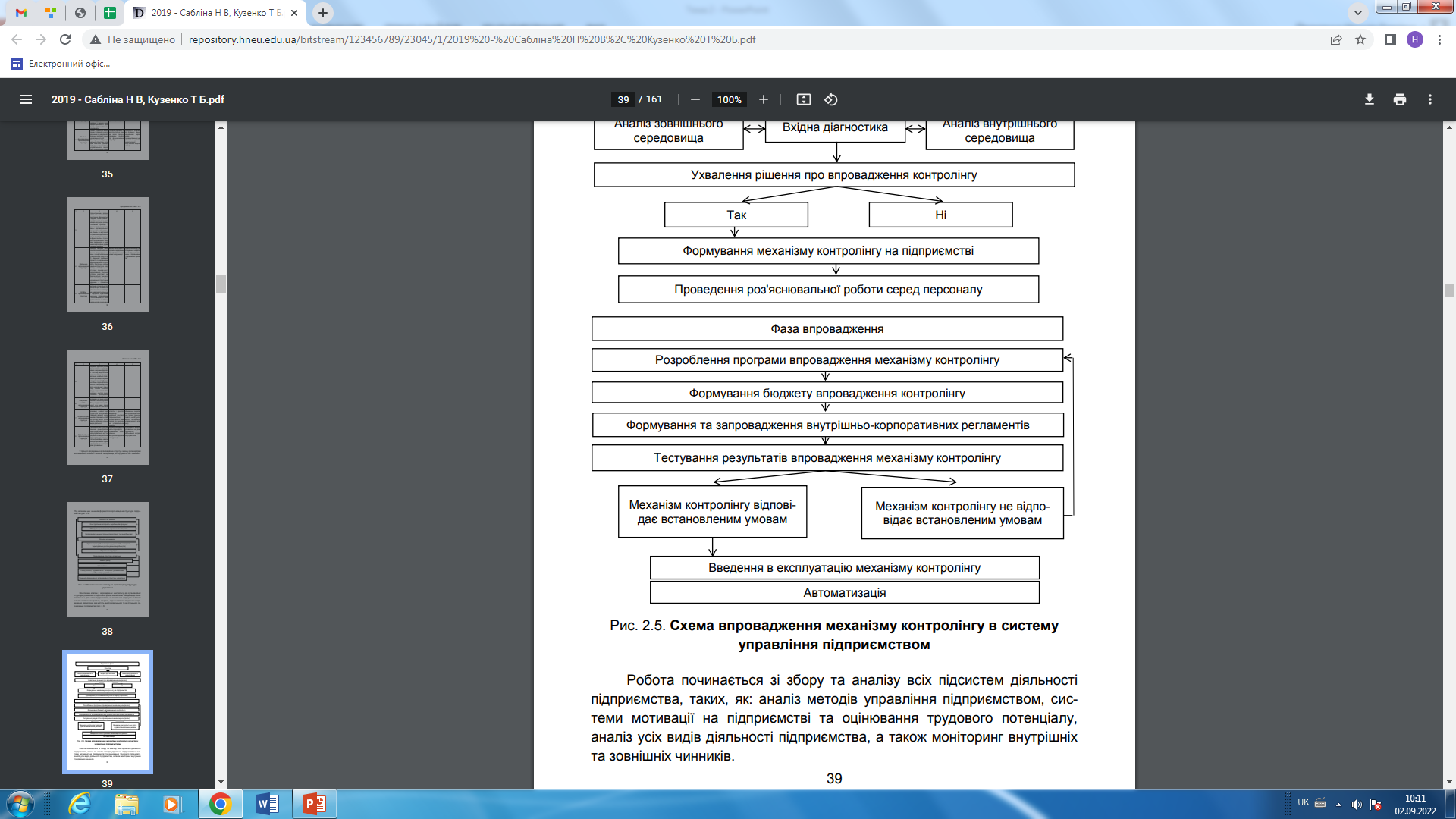 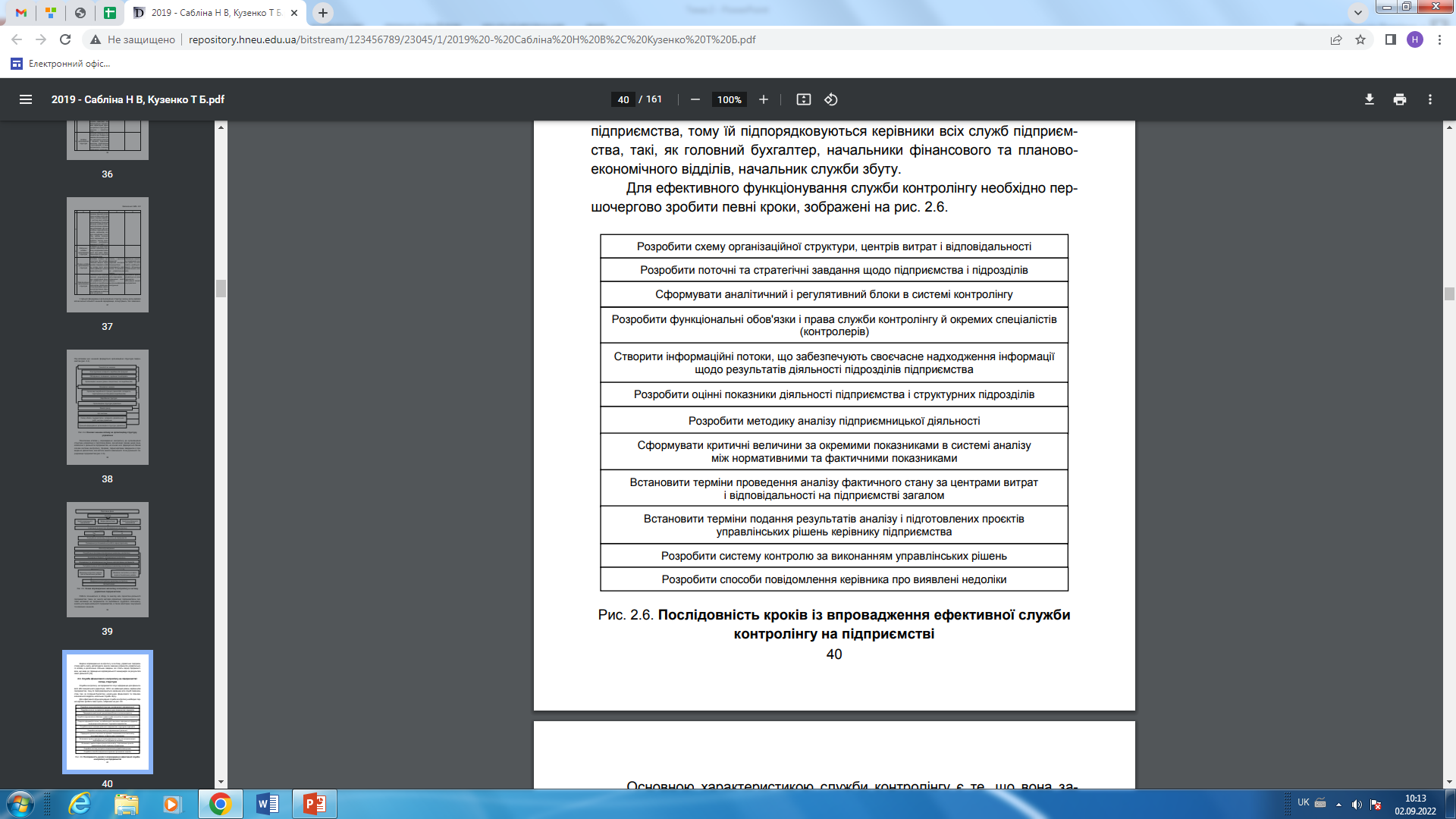 Таблиця 2.3
Склад та обов’язки фахівців служби контролінгу
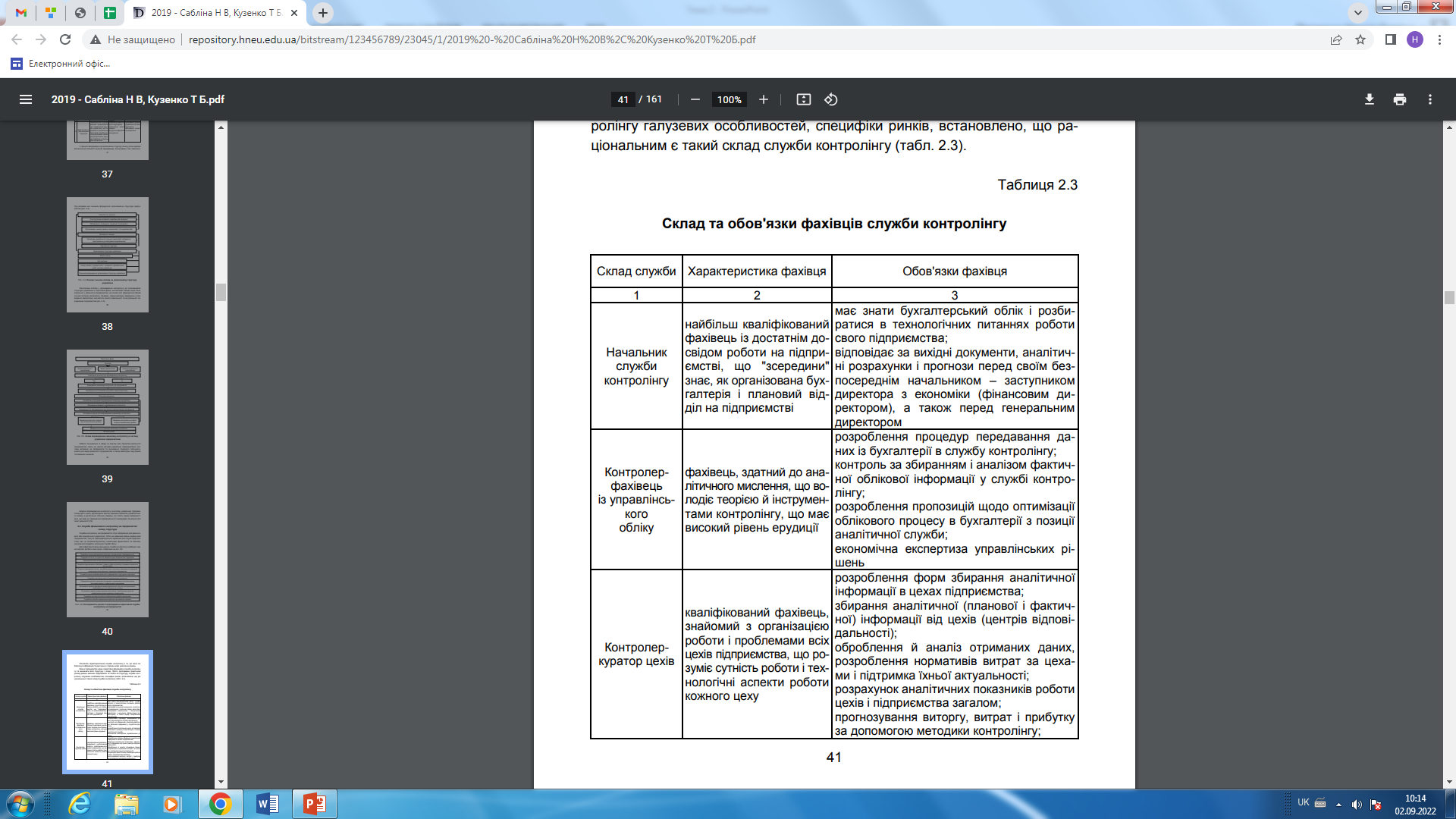 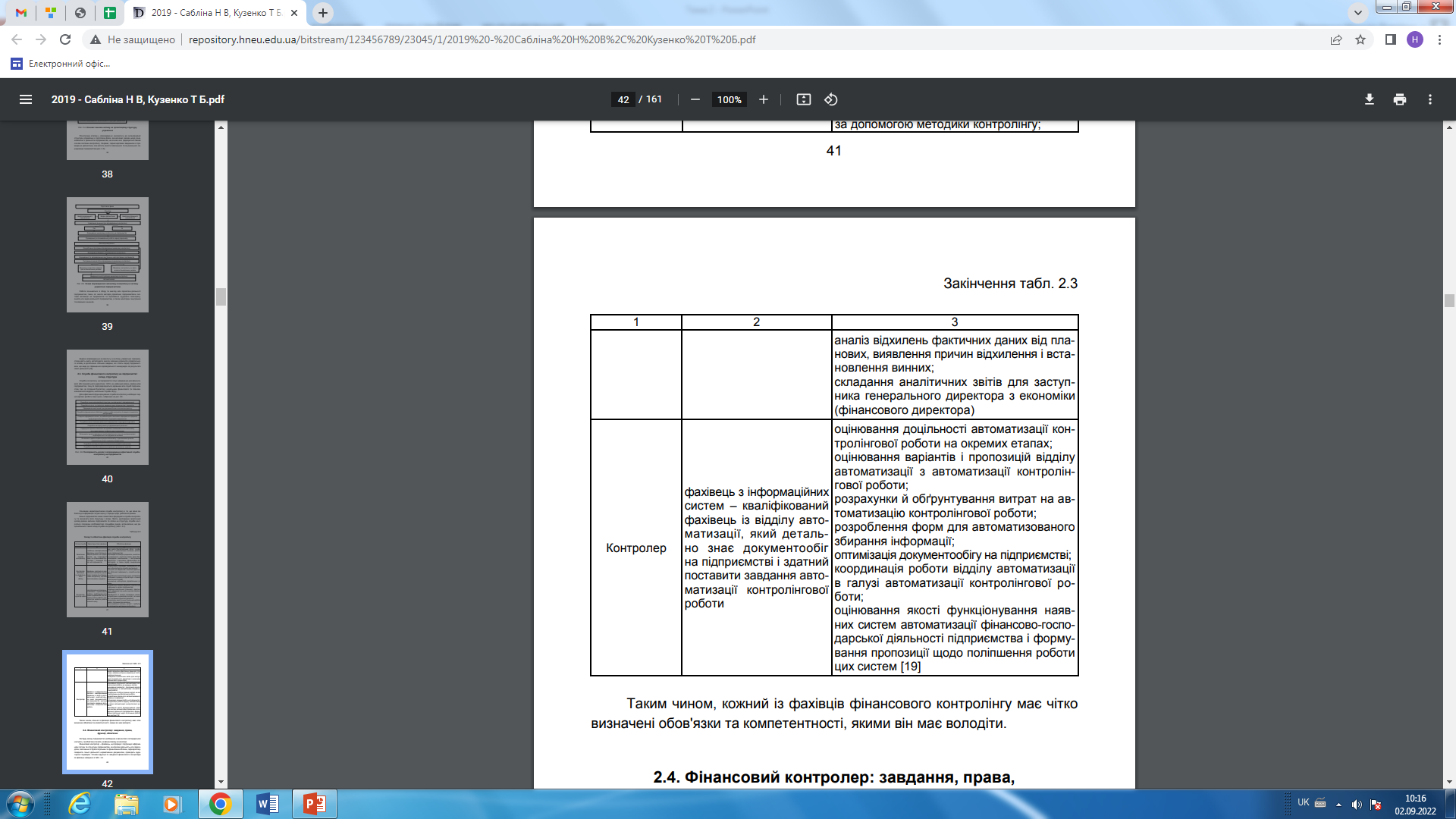 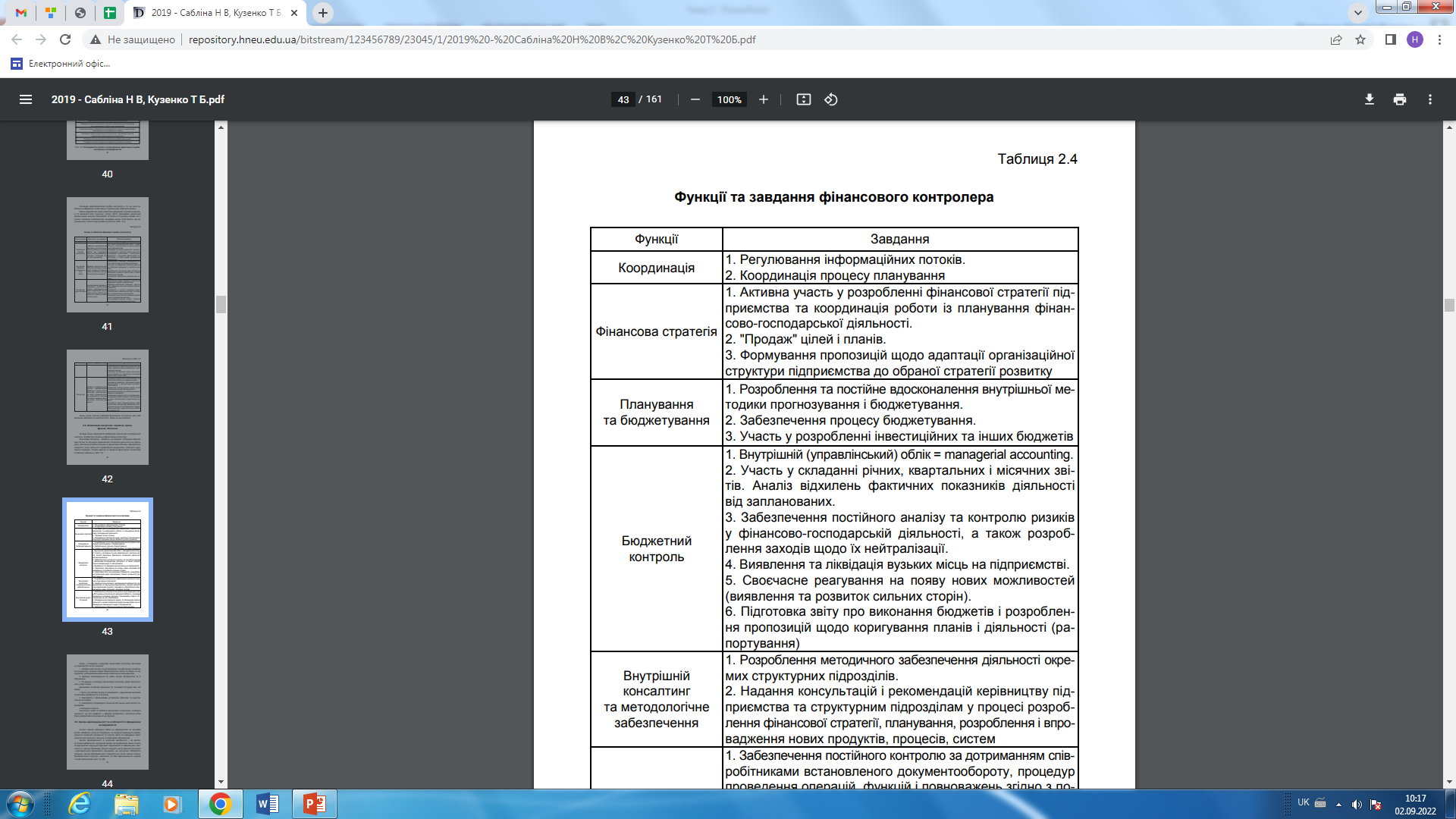 Закінчення таблиці 2.4
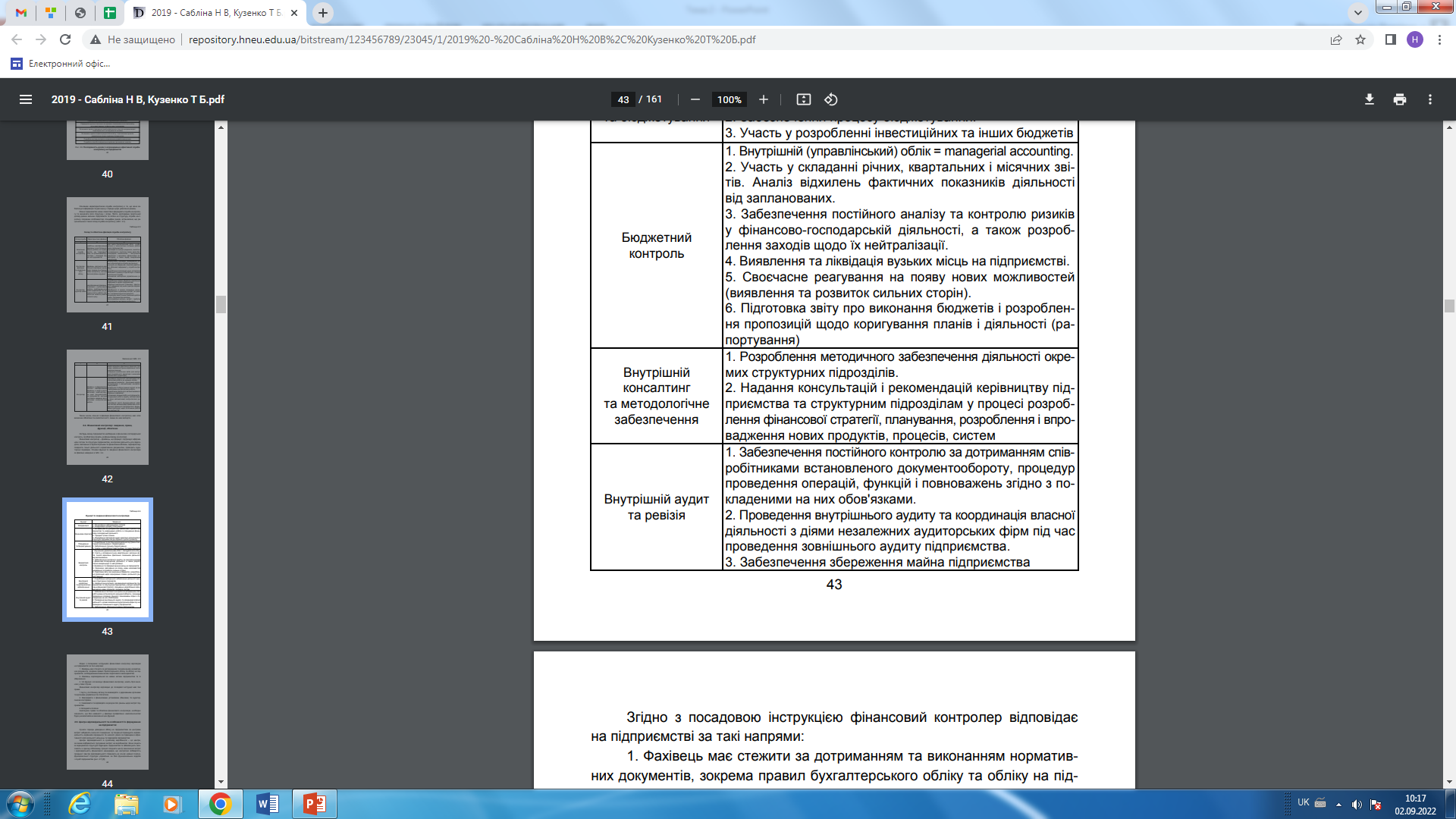 Якості контролера
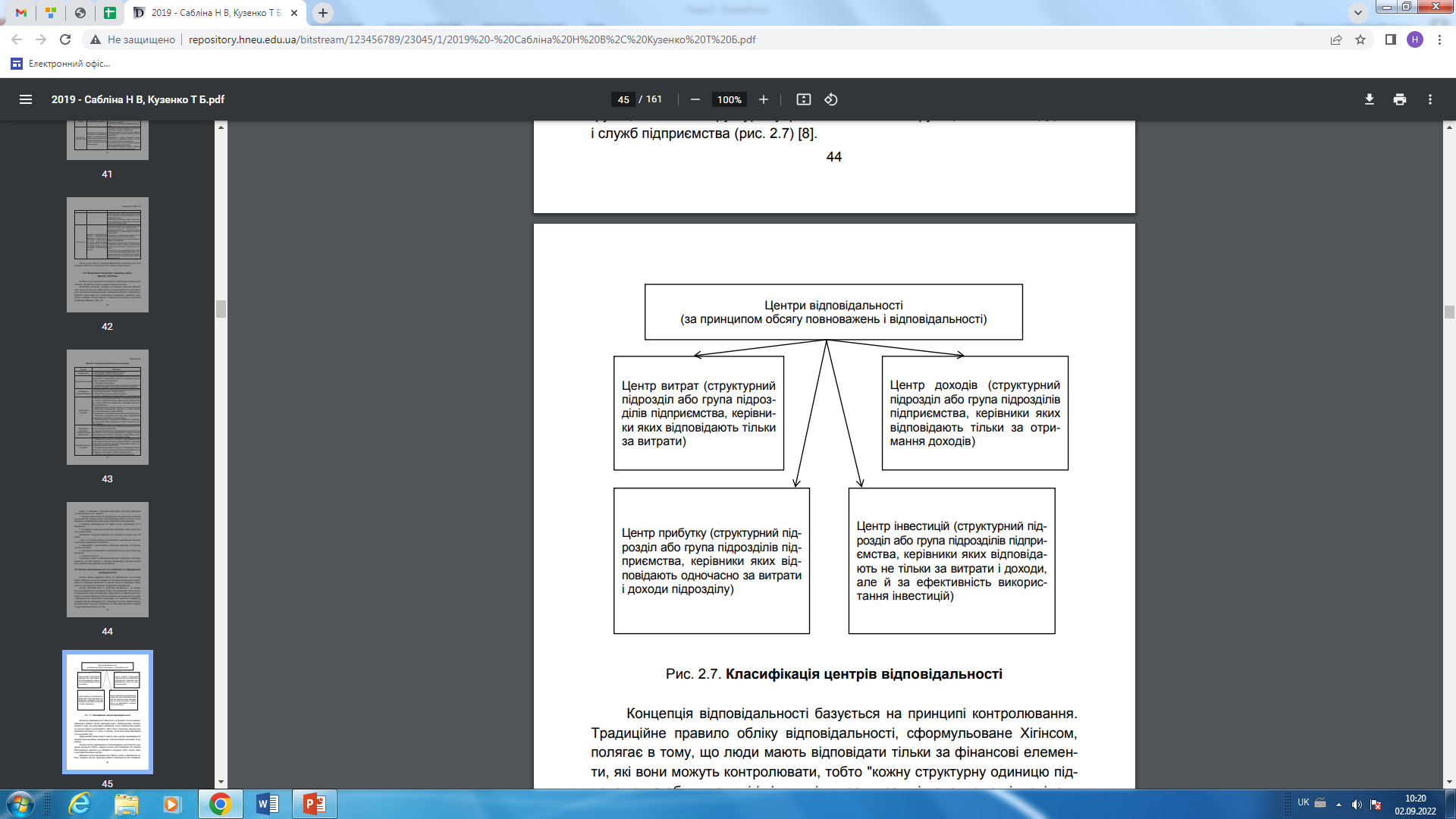 ДЯКУЮ ЗА УВАГУ!